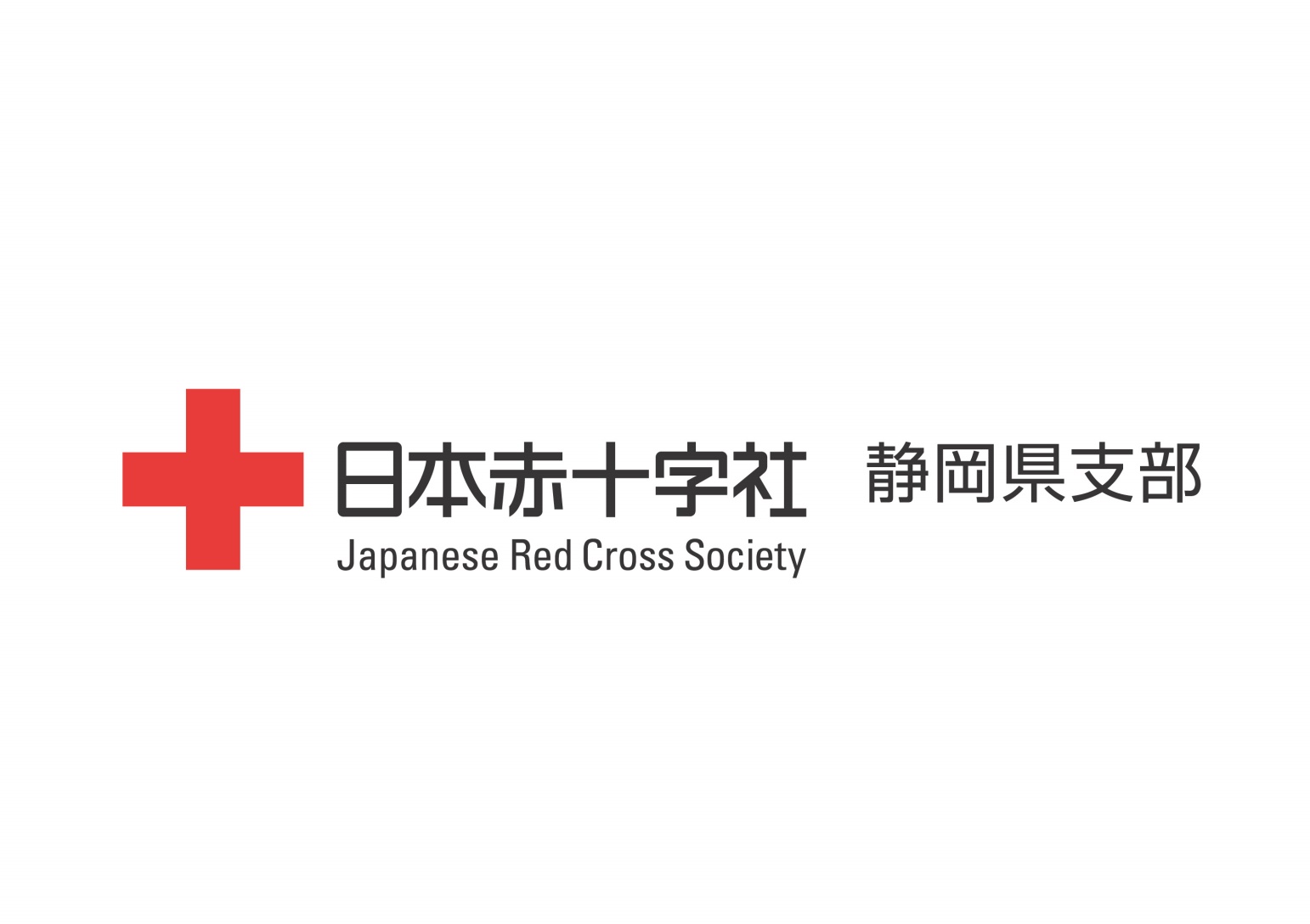 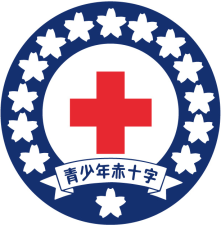 トレセンの運営について
リーダーシップ・トレーニングセンター
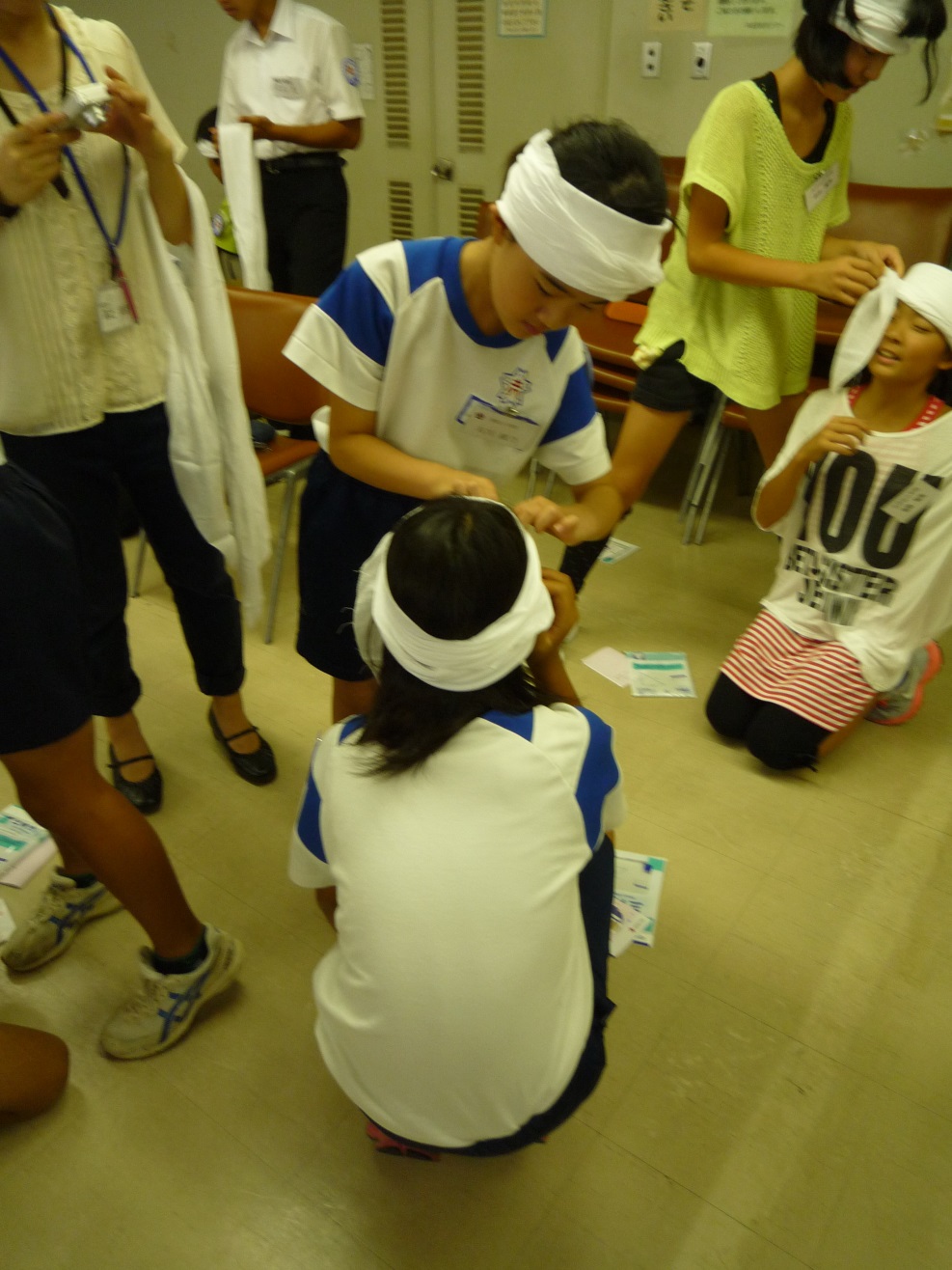 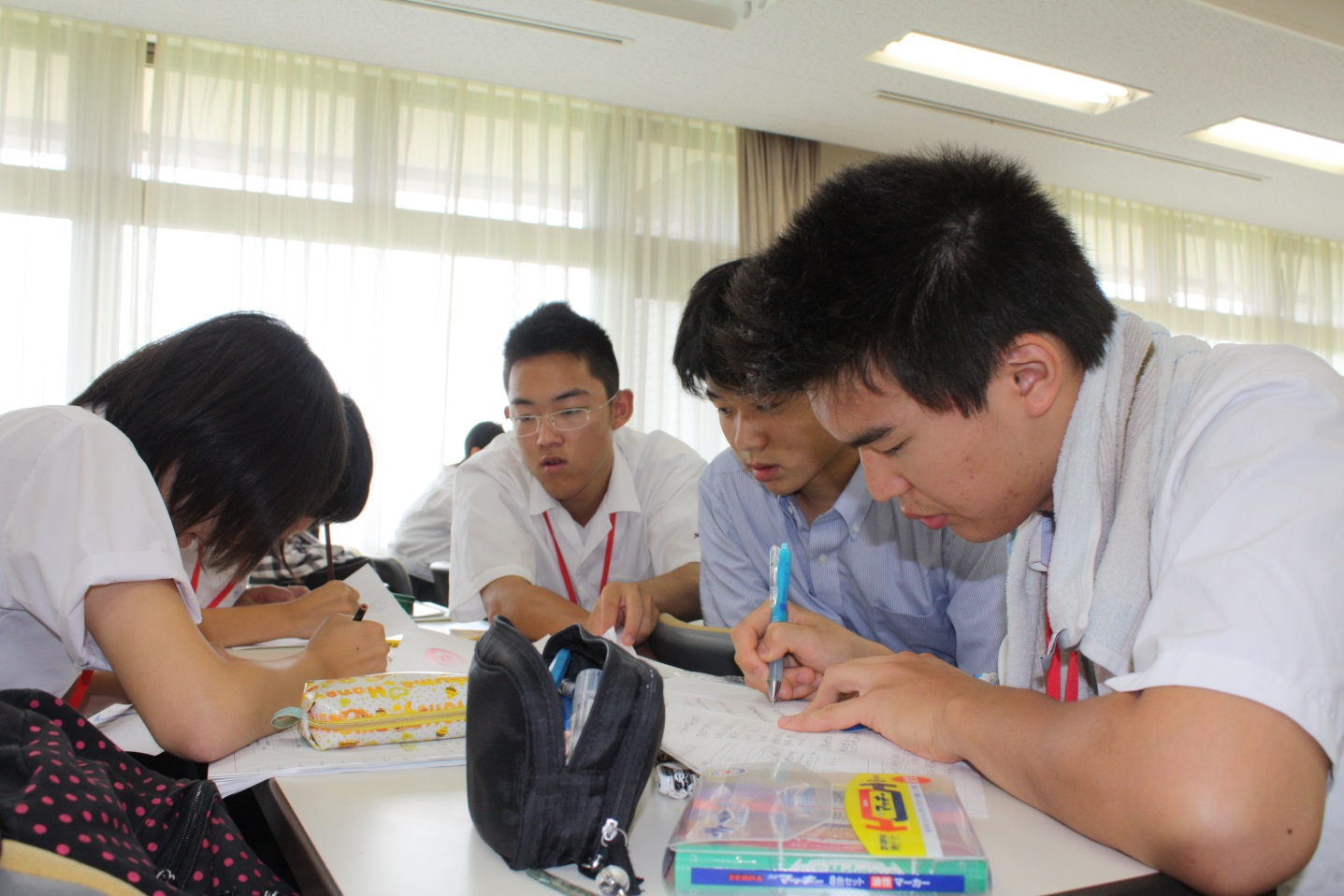 [Speaker Notes: ①　今からトレセンについてのプレゼンテーションをさせていただきます。

②]
トレセンの目的
１　青少年赤十字を理解する

２　VS(ボランタリーサービス)で動く

３　思いやりの心で、人のためにつくす

４　リーダー性とフォロアー性を身に付ける
[Speaker Notes: ①　トレセンの目的を初めに　確認したいと思います。

②　青少年赤十字を理解する　こと

③　ボランティア精神を身に付ける　こと

④　思いやりの心で、人のためにつくす　こと

⑤　そして、リーダー性とフォロアー性を身に付ける　ことです。]
集団の中で　自分自身の訓練
「気づき、考え、実行する」　の具現をめざす
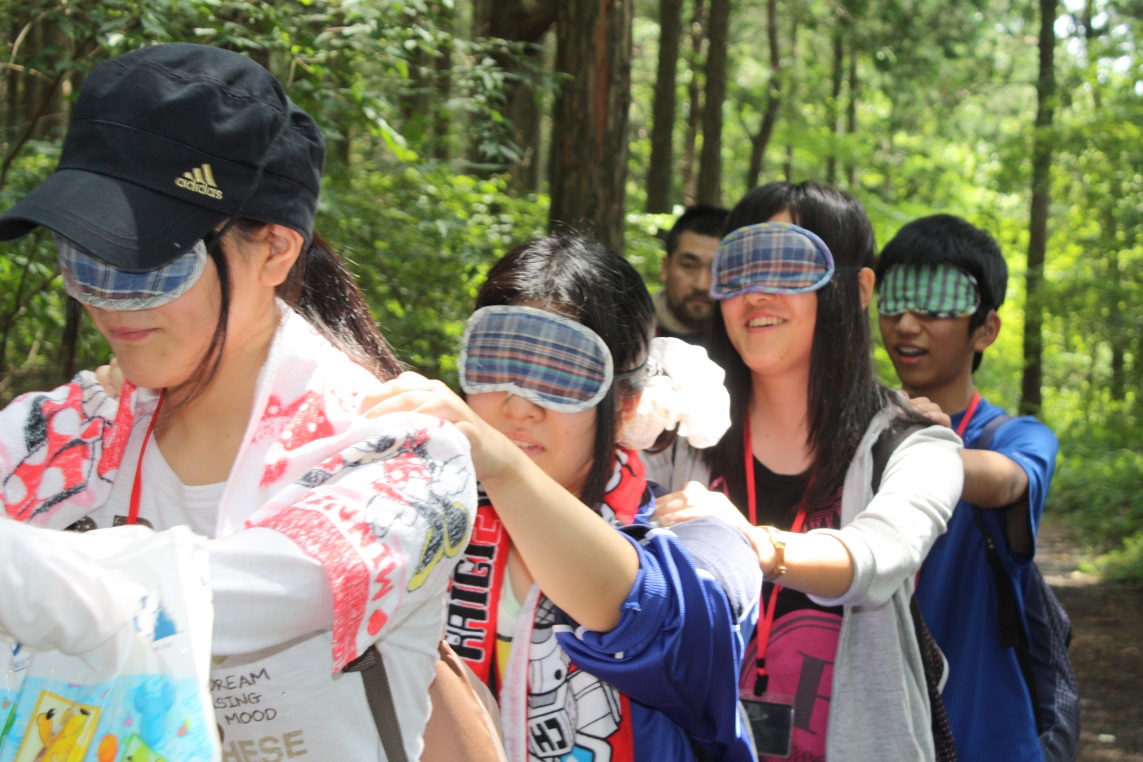 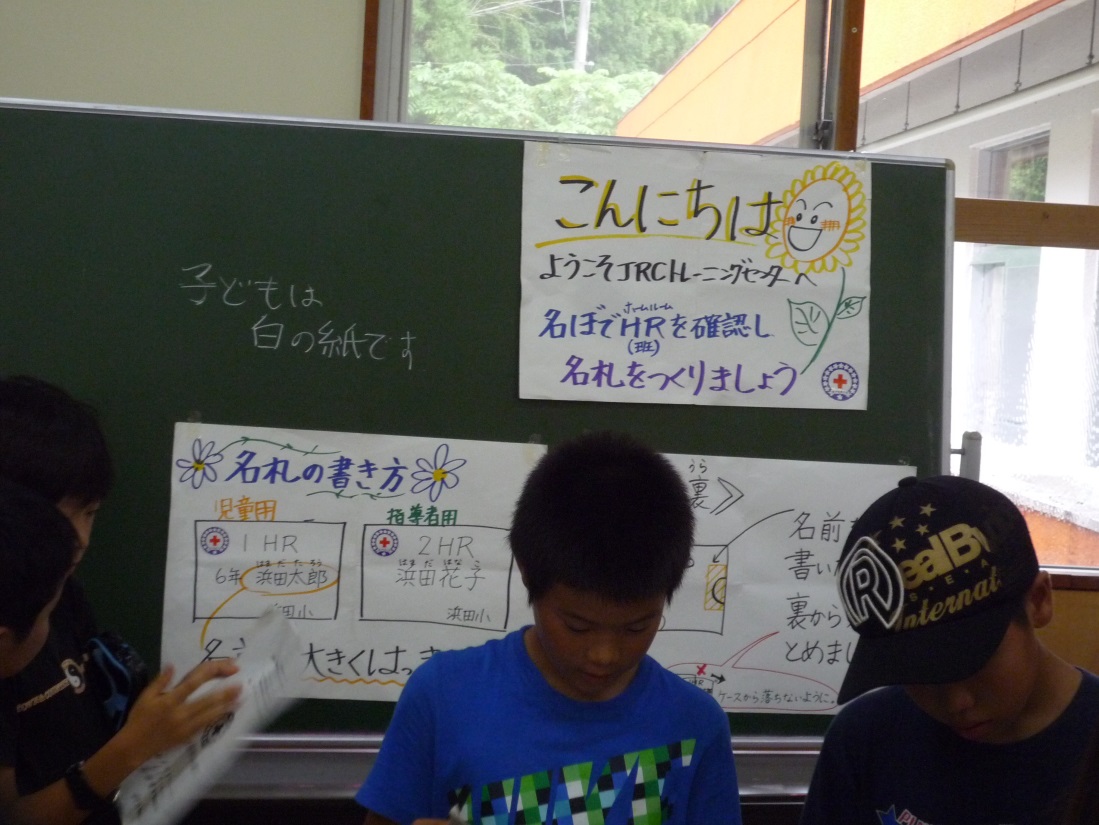 [Speaker Notes: ①初めて会う者同士、
　　　　　　集団の中で　自分自身の訓練をする場です。
　
②つまり、自分をさらに成長させる（ステップアップ）手立てとして
　　　　　　　　トレセンが　あります。]
指導者会議
キャンプ長　スタッフ主任
生活運営担当
ＨＲ担当
スタッフ
引率指導者
スタッフ
賛助奉
青年奉
学習等担当
[Speaker Notes: トレセンでは、通常、二重指導制をとっています。

①　キャンプ長をトップに、
　　　　全体の意思確認をする場が　指導者会議です。

②　主に、スタッフ主任が司会を務めます。
③
④　一つの指導の場が、ホームルームで、引率指導者が担当します。

⑤　もう一つの指導の場が、
　　　　生活運営と

⑥　学習で、
⑦　これをスタッフが担当します。

⑧]
ＨＲ担当者の役割
最初の出会いの場
１　自己紹介
２　ＨＲ連絡員・記録係の選出
３　オリエンテーションの確認
４　Ｖ・Ｓ活動の奨励
二回目以降
１　一日の反省
２　情報交換、その他共通の話題
３　ＨＲ連絡会議への要望
[Speaker Notes: ①　ホームルームは、学級活動のような時間です。

　参加者が自分の考え、反省・疑問を自由に出し合い、
　　　それをまとめていく過程で、自発的な生活態度を促します。

　・この時間を設けるか否かで、受け身的生活で終わるのか、
　　　自発的生活を送るかの決めてであり、
　　　　　トレセンの狙いが達成できるかどうかにも関係してきます。

②　最初の出会いの場では、
③　自己紹介、
④　ＨＲ連絡員・記録係の選出
⑤　オリエンテーションの確認
⑥　そして　Ｖ・Ｓ活動の奨励　をします。

　　このＶ・Ｓ活動について、
　　　　　取りまとめていくのがスタッフの仕事
　　　つまり　生活運営担当の仕事　となります。

⑦　二回目以降は、一日の反省をしたり、
　　　　　ＨＲ連絡会議への要望を聞いたりします。
⑧]
スタッフの役割
スタッフは「教える人」で
　参加者は「教わる人」という関係ではない
共にトレセンを
作り上げていく
　　　　
パートナー
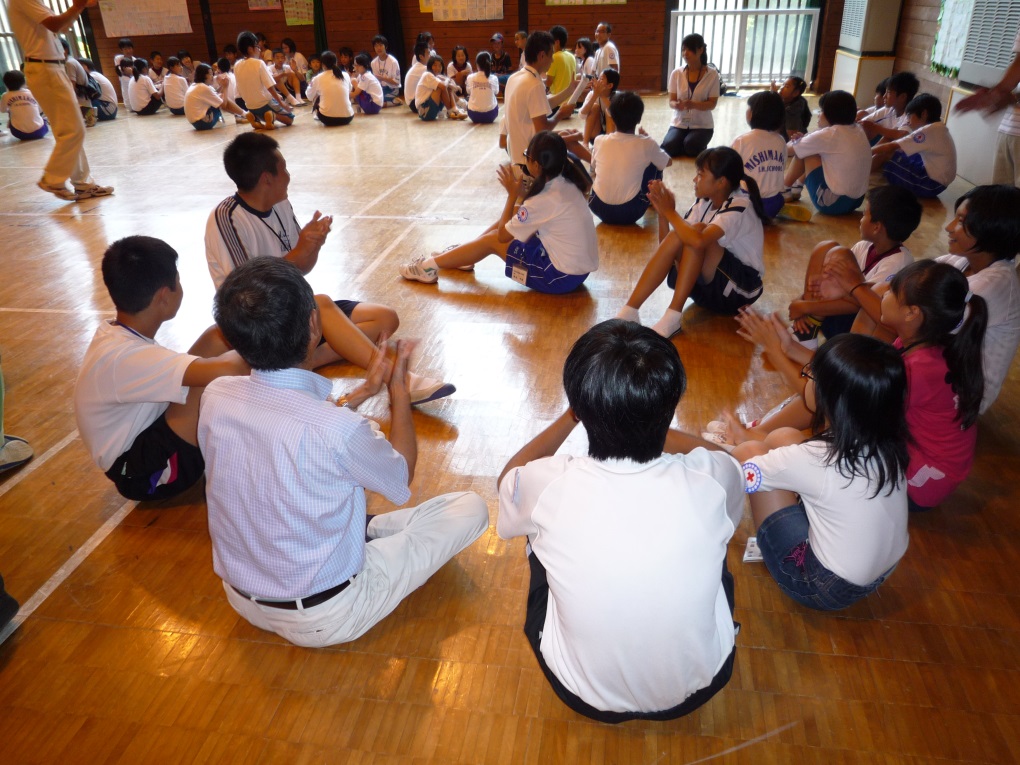 [Speaker Notes: ①　スタッフの役割ですが、

②　スタッフは「教える人」で

③　参加者は「教わる人」という関係ではありません

④　共にトレセンを作り上げていく
　　　　　パートナー　です。
⑤]
生　活　運　営
[Speaker Notes: ①　トレセンを開催する側では、
　　　　　Ｖ・Ｓとして考えられる仕事の内容を分析し、
　　その相談にあたるスタッフを決めておきます。

②　ＨＲ担当者から、
　　　　　〇〇先生の所に相談に行くように言われた
　　　児童・生徒が集まり、
　　
　　同じ考えを持っている人がいたら自主的にグループを作り、
　　　　一緒に行動します。

　　スタッフは、その児童・生徒と一緒に考え、
　　　　　　　　　　　　　　自主性を促すようにします。
③]
運営スタッフの心得
常に「待ち」の姿勢で
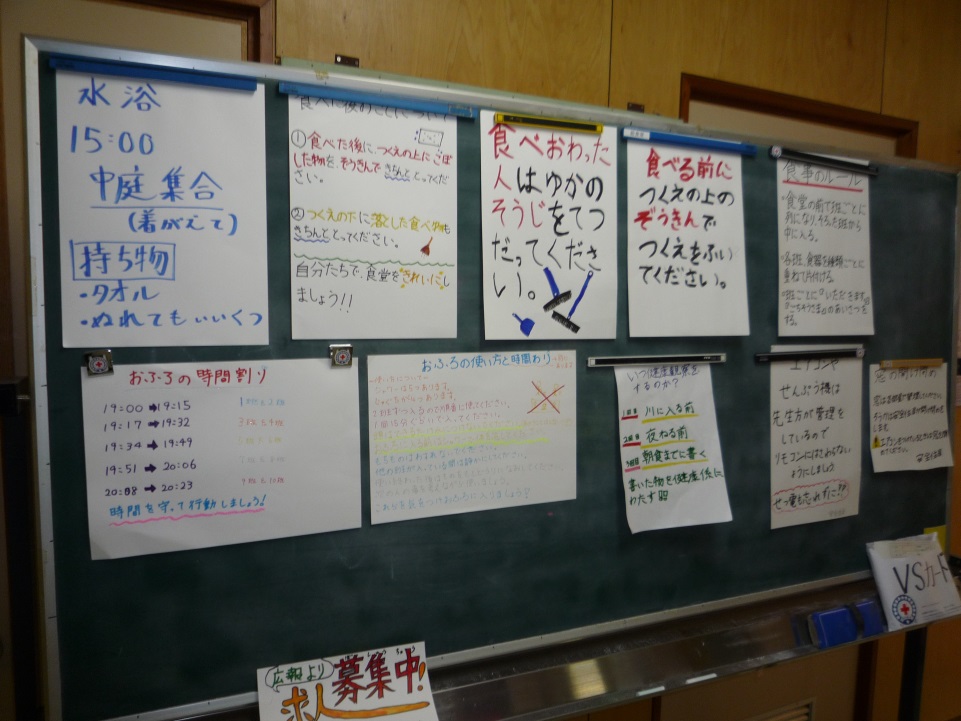 手をかけるより　目をかけよ
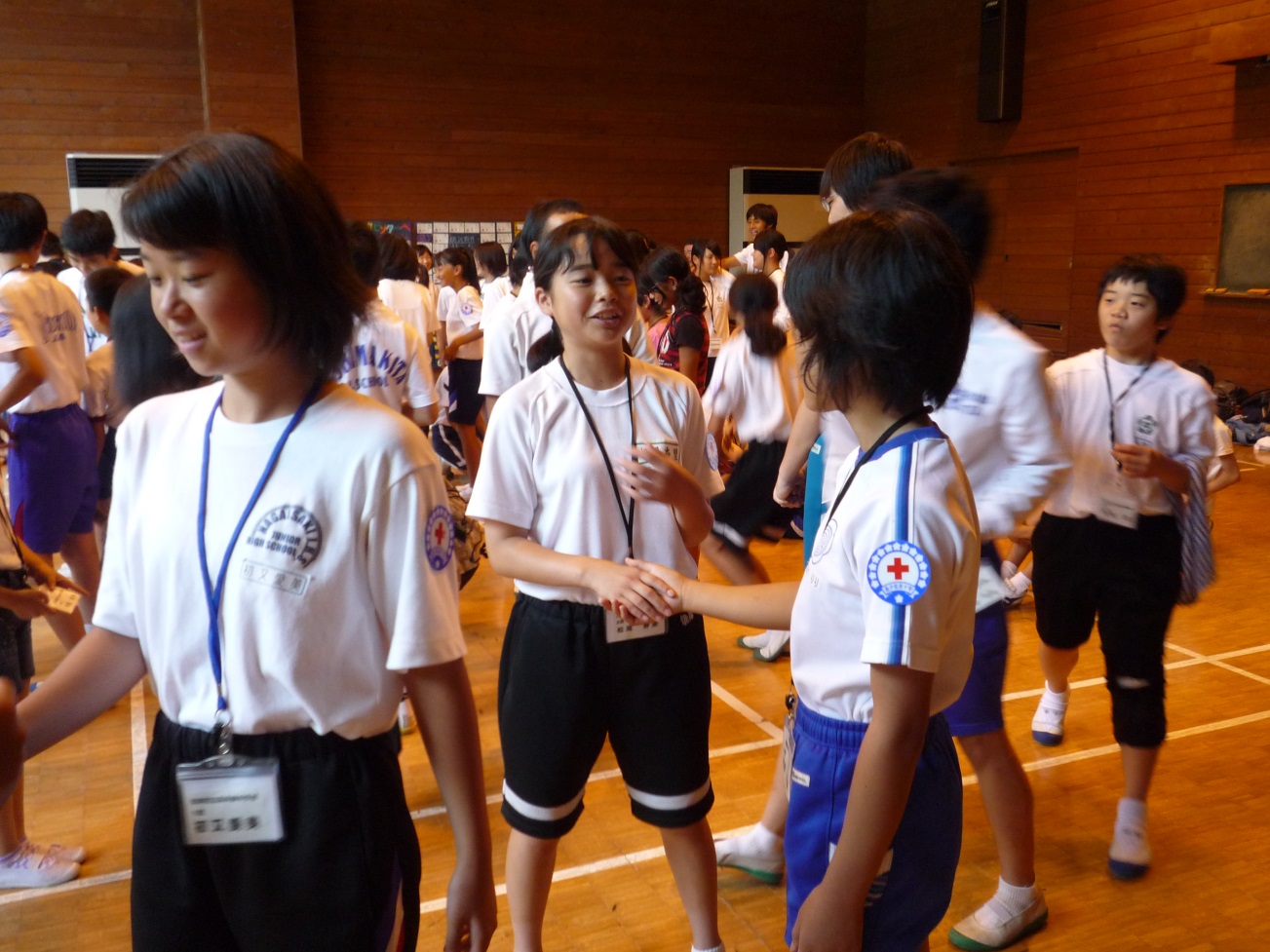 自分で動けるように教える。
あとは「待つ」
[Speaker Notes: 運営スタッフは、

①　常に『待ち』の姿勢を持つことが大切です。

②　手をかけるより、目をかけましょう。

③　自分で動けるように教え、
　　　　　　あとは『待つ』のです。

④]
トレセンの基本方針
１　「気づき、考え、実行する」で動く
２　異なった生活体験者との共同生活
３　尊重し合い、共通意識を持つ
４　運営は自主的なボランティア
５　新しい生活の設計を試みる
集団生活の体験をとおして
自ら進んで行動する態度を育てる機会
[Speaker Notes: ①　スタッフとして、
　　　　　トレセンの基本方針をまず理解しておきましょう。

②　5つの基本方針がありますが、
③
④
⑤
⑥

⑦　要は、自主・自律の態度を育成するための方針です。
⑧]
トレセンの生活運営
１　指示のない生活　→　掲示板
　自主的な生活　連絡は掲示板で ５分前行動
２　注意深い生活　→　ノーチャイム
　時計や掲示板　身の回りの観察  気づく
３　自分にチャレンジする生活　→　自己管理
　考え、行動する　新しい自分の発見
４　考えを表現する生活　→　ホームルーム
　言葉や行動で積極的に表現する
[Speaker Notes: ①　トレセンの生活運営で

②　よく聞かれるのは　５分前行動　です。
　　　　　運動会前になると、急に　５分前行動を
　　口にする先生を見かけます。

　　５分前行動はこのトレセンから、全国の学校に広まったものですが、
　　　　たまに、　５分前に集まらないとダメと勘違いされている方もいます。

　　5分前に集まらなければならないとなると、
　　　　それは、先生が勝手にプログラムを変更したこと。

③　ノーチャイムも、トレセンの「注意深い生活」から始まりました。
　　　　毎日学校で　笛やチャイムで子どもを動かしていれば
　　自主性も自律性も育ってはいきません。

④　新たな自分を発見し、
⑤　積極的に表現すること
⑥]
５　自分の考えを持つ生活　　→　先見
　　　　短時間でも一人になって考える時間を大切にする
６　他のために自分を生かす生活　→　実行　ｖｓ
　　　　進んで役割を担う
　　　　能力を生かし、他の参加者のために行動する
リーダーシップとは？
気づき、考えさせる
[Speaker Notes: ①　トレセンは大勢で生活する場です。
　　　　ともすれば、集団の中で自分自身を見失うことも児童・生徒
　　だけでなく、大人でも見かけられる風景です。

　　先見は、自分自身を取り戻し、
　　　　　反省とともに　今後に取り組む段取りと余裕を得る時間です。
　　
　　トレセンは先見が身に付くように、
　　　　　　　自分自身を訓練する場といっても　過言ではありません。
②
③
④　こうしたトレセンの生活運営は
　　　　人道的な価値観を　身に付けるためのものです。
⑤]
基幹校の手順
①　施設と実施日を決める
②　県支部に伝える
③　実施要綱、参加申込書の送付と集約
④　スタッフ会議
　　・プログラムの検討
　　・役割分担（スタッフ主任、ＶＳ、ＦＷ、
　　　　　　　　　講義、会計　他）
　　・物品準備、交通機関の案内
⑤　トレセンの実施
⑥　終了後、礼状や写真・感想文の送付
[Speaker Notes: ①　トレセンの企画・運営を主に行う基幹校は、
　　　　　　おおまかに言えば、
　　　　以下の手順で仕事を進めていきます。

　　参考にしてください。

②]
目的にかなっているか検討しよう！
１　青少年赤十字を理解する
２　VSの精神を身に付ける
３　思いやりの心で、人のためにつくす
４　リーダー性とフォロアー性を身に付ける
各項目の手立ては万全か？
ひとのために　から　ひととともに
[Speaker Notes: ①　トレセンの目的を初めに　確認したいと思います。

②　青少年赤十字を理解する　こと

③　ボランティア精神を身に付ける　こと

④　思いやりの心で、人のためにつくす　こと

⑤　そして、リーダー性とフォロアー性を身に付ける　ことです。
　
　そうです　　　リーダーシップ・トレーニング・センター　　ですから。

⑥　初めて会う者同士、
　　　　　　集団の中で　自分自身の訓練をする場です。

⑦]
気づき　考え　実行する
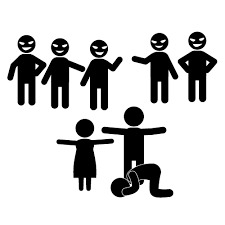 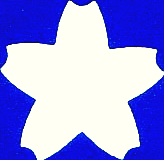 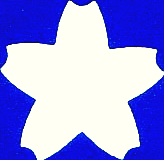 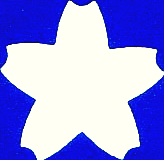 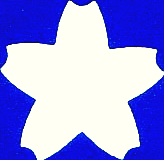 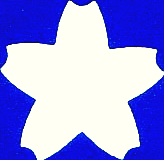 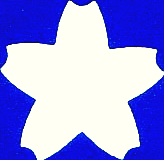 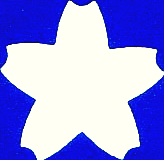 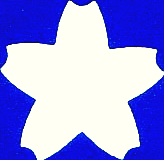 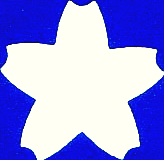 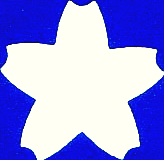 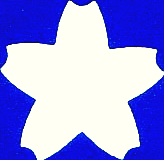 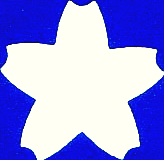 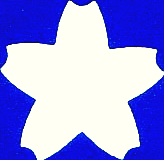 青少年赤十字
世界に続いている『空』
健康な子供たちが仲良く手をとりあっている様子
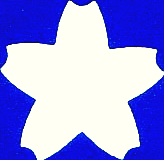 『人間の尊（とうと）さ』
[Speaker Notes: 最後に　『青少年赤十字のマーク』を見てください。

このマークの意味を知っていますか？

①赤十字の周りの　青は　世界に続いている『空』をあらわしています。

②上の１３個のサクラの花は、
　　　　　健康な子供たちが仲良く手をとりあっている様子です。

③リボンは、その結びつきの強さを示します。
④その下の　一個のサクラは、一人一人を大切にする
　　　　『人間の尊（とうと）さ』　をあらわしています。
⑤白地は、今にも大地を離（はな）れて
　　　　　　　空に浮かぶ太陽をあらわしています。

⑥この太陽と同じように、私たち青少年赤十字のメンバーも、
　世界の平和のために、元気よく立ち上がる　『勇気と英知』　をもって
　これからの活動を進めていきましょう。
⑦]
人間が人間らしくあつかわれることをめざして